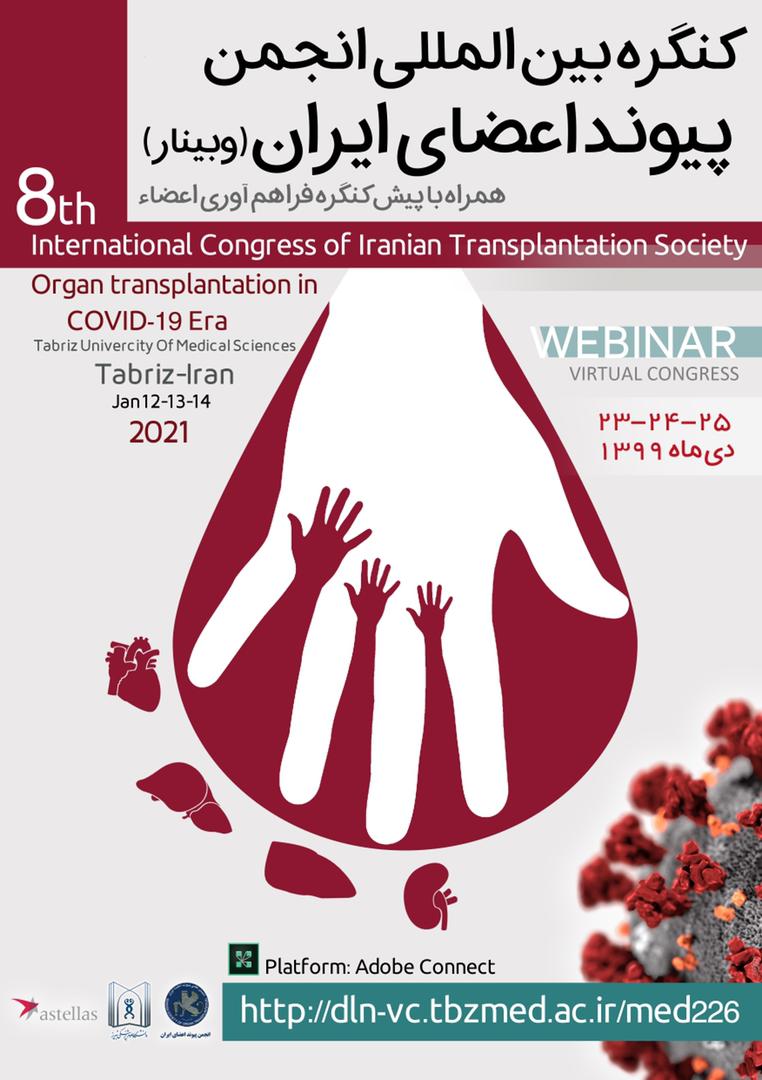 In the name of who 
Life is from who
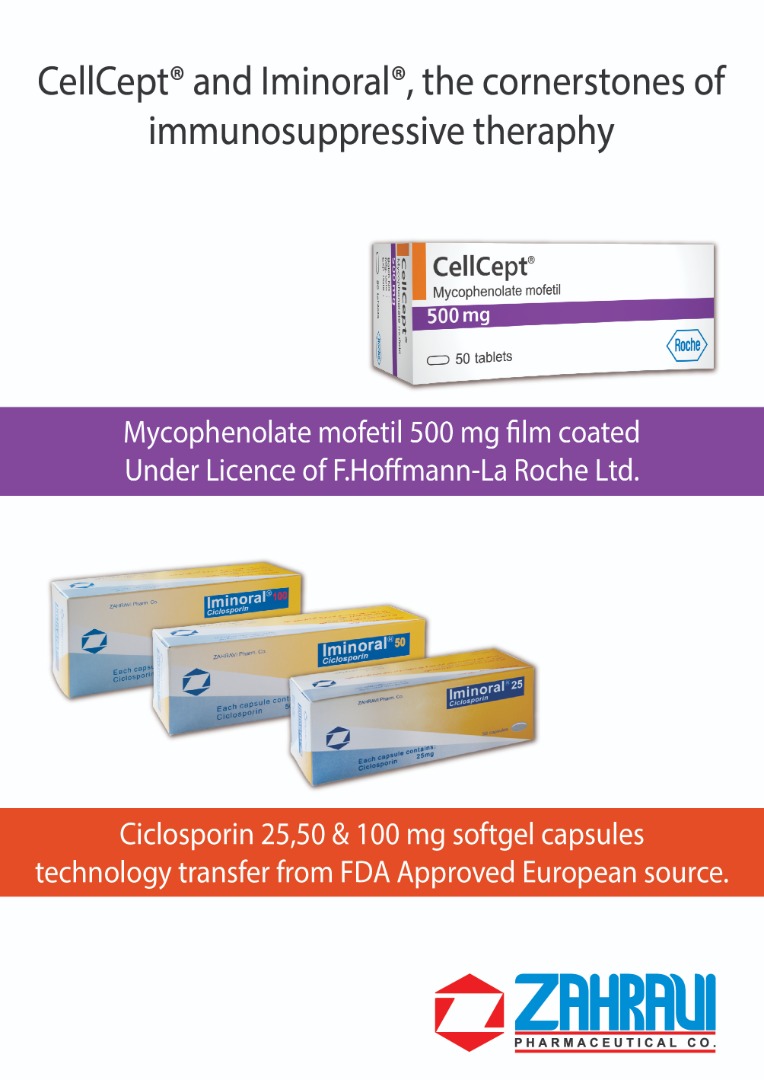 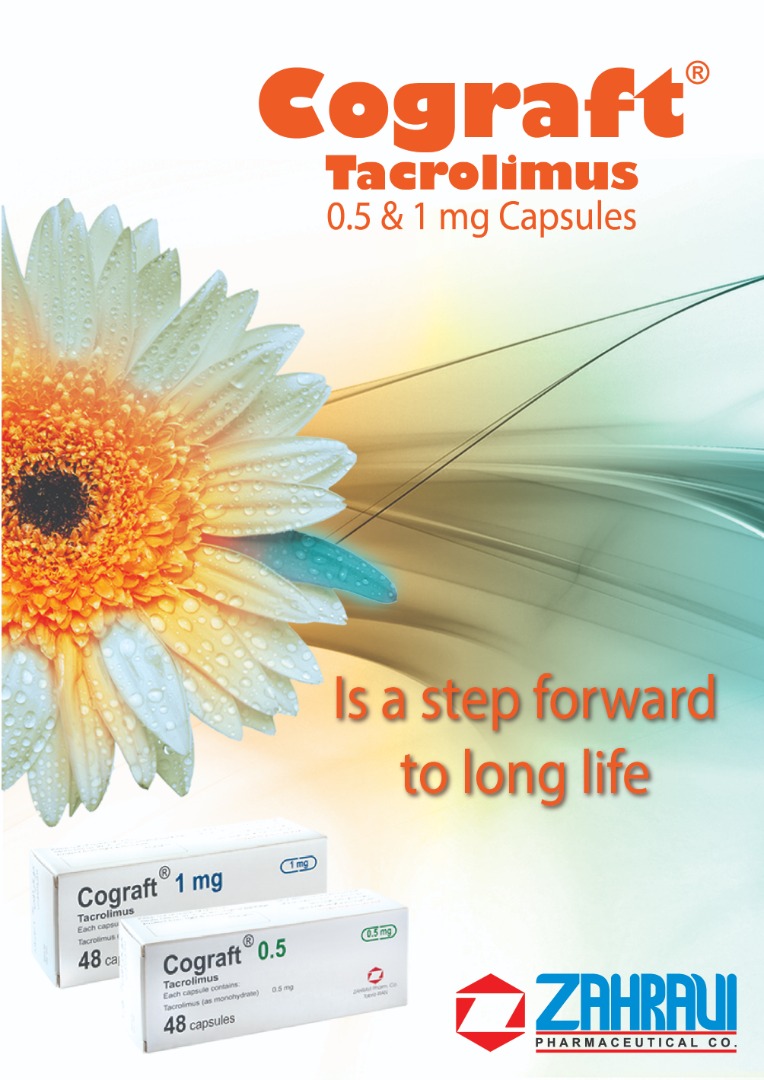 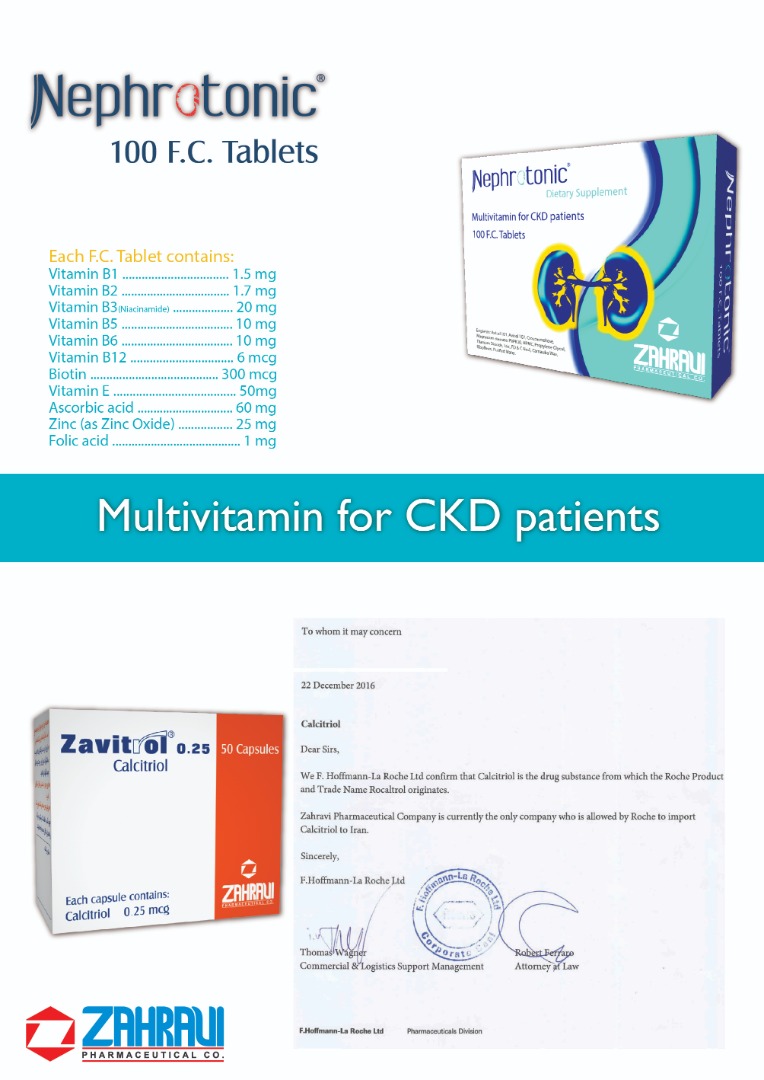 Kidney transplant in Tabriz medical science  university


Afshar Zomorrodi 
Professor of urology and kidney transplant surgeon 
Head of urology department and  organ transplant  department
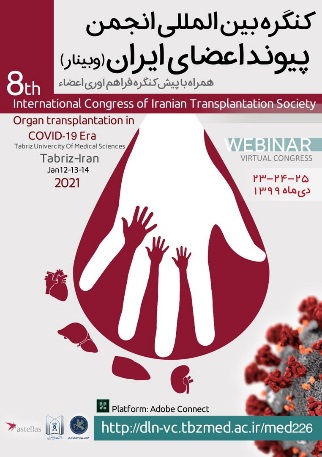 It is great pleasure and honor  for me from 2standpoints:
 
1-to be host  of a very distinguished scientist from Iran and oversea
2-to say welcome to distinguished doctors helping to human   for saving  lives  of them 

Welcome every body to 8th international  organ transplant congress of Iranian society organ  transplantation
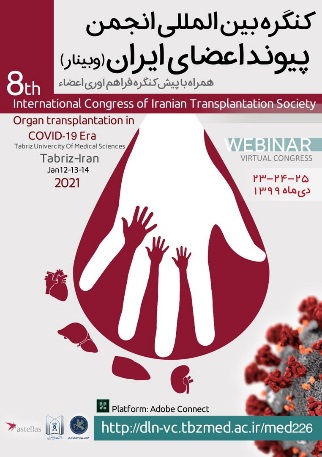 The first kidney transplantation has been  performed   37 years ago  in 1986  by dr Tavagoli and late dr pourazand .
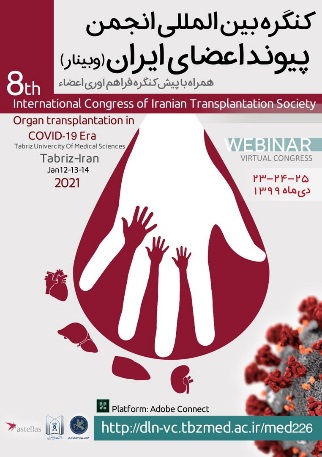 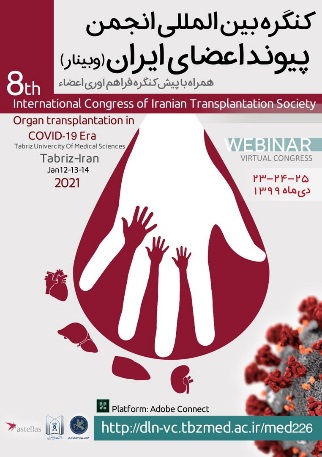 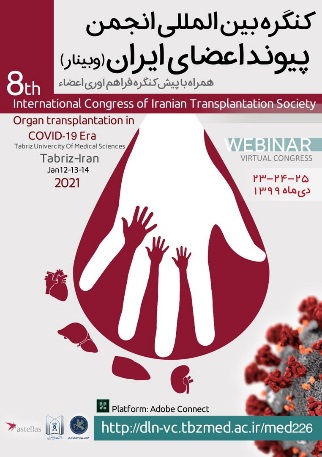 The second   kidney transplant  performed  by dr simfrosh and late Dr bohluli, Dr nourizadeh, dr  Zomorrodi in 1990
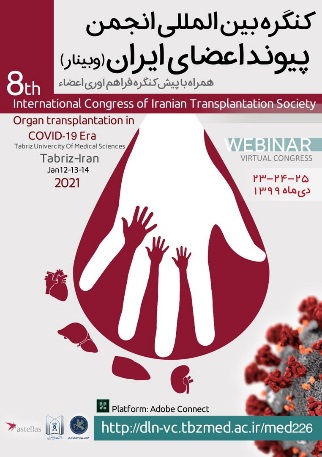 In 2016 in Tabriz medical science celebrated 1000th kidney transplant
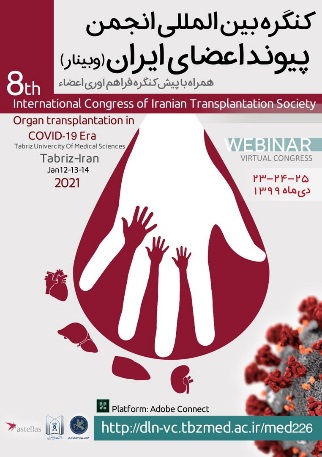 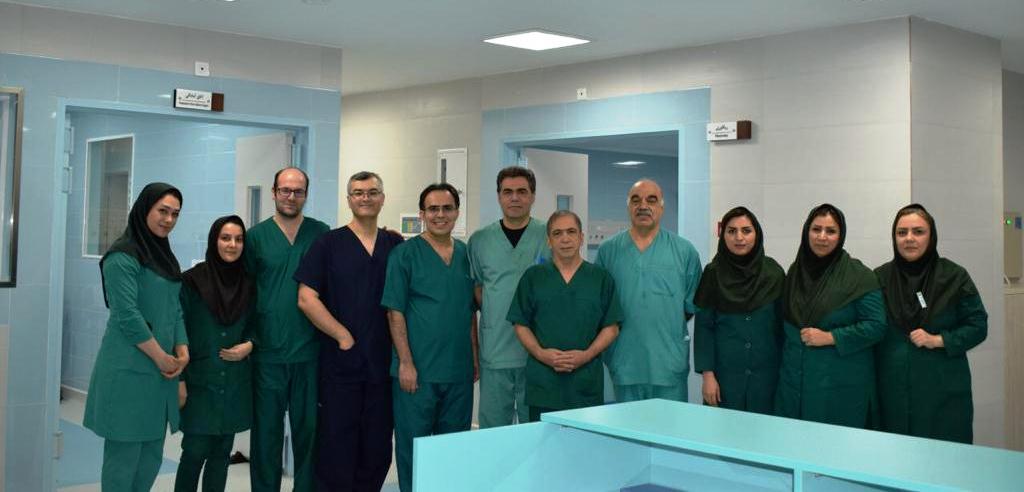 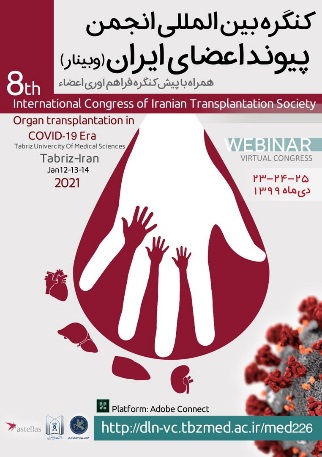 This center has  four kidney transplant   surgeons   and two liver ransplants,8 nephrologists and  two  transplant hepatologist and  2 transplant cardiologist with three cardiac transplant  surgeon 
Organ transplant ward :32  beds 
 
Theater room 4 
Icu for cadaver
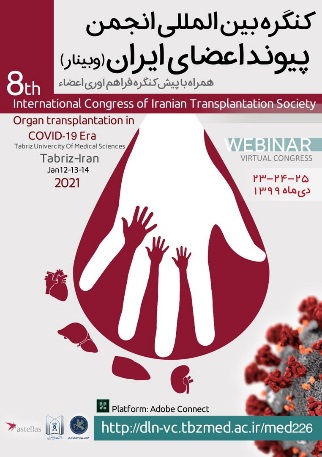 Thank you  and hope have a nice meeting
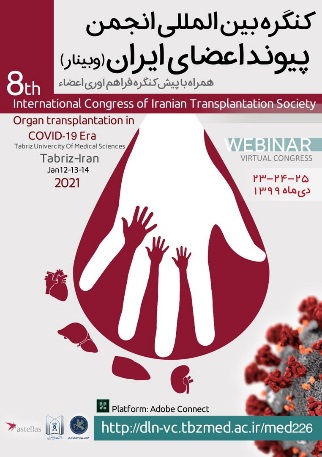